Proiectarea Asistată în ElectronicăT.3 – Tehnologiile de fabricare a cablajului imprimat.
Scopul Lecției: metodele tehnologice specifice pentru fabricarea cablajelor imprimate
Conf. Univ. Dr. Crețu Vasilii
Общие сведения. Общие технологические этапы
Механическая обработка, раскрой пластин, нарезка необходимых форм и размеров. В некоторых технологиях все же проводится сверление с последующей очисткой отверстий.
Очистка подложки. Удаляются любые загрязнения, которые ухудшают адгезию основы покрытия и, следовательно, качество печатной проводки, очистка выполняется в зависимости от основы и степени ее загрязнения механической очисткой абразивами, химическим воздействием, промывкой органическими растворителями и, наконец, промывкой много воды. Последние промывки выполняются деионизированной водой или, по крайней мере, очищенной водой.
Распечатка рисунка проводка на поверхности носителя (перенос изображения проводки напечатанным 1х1 на подготовленную поверхность). Транспонирующие чернила должны быть кислотостойкими. Изображение может быть выполнено в:
позитивное изображение - когда покрыты поверхности, которые все еще будут представлять печатную проводку. 
негативное изображение - когда покрываются поверхности, которые по-прежнему будут представлять отдельные изображения..
серия механической или химической обработки представляет собой выполнение печатной разводки по выбранной технологии.
В технологиях, использующих химическую обработку, после проведения последней химической обработки дезактивация обработанных плат. Обеззараживание заключается в последовательной промывке большим количеством воды и растворителей.
при нанесении маски селективной пайки эта маска изготавливается путем покрытия всех поверхностей разводки по всей поверхности пластины, за исключением поверхностей пайки, лаком (теплоизоляция резистивной).
надписи разводки для крепления элементов на ее поверхности
Последним этапом является окончательный контроль качества, который обычно проводится реже визуально или с использованием специального оборудования для контроля короткого замыкания.
Субтрактивные («коррозионные») технологии - включают обработку покрытого медью полуфабриката и получение путей печатной схемы путем удаления частей электропроводящей фольги, приставшей к опоре электрической изоляции. Удаление этих областей может быть выполнено либо химическим способом (путем коррозии) - в настоящее время составляющим наибольшую долю всей печатной проводки, - либо механическим путем, фрезерованием на станках с компьютерным управлением, на которых проделываются отверстия.
Изготовление электропроводки с неметаллическими отверстиями, с неметаллическими проводниками, по субтрактивной технологии.
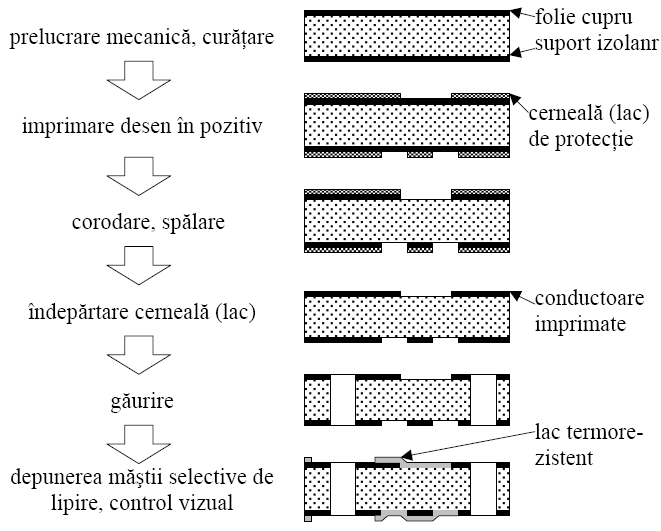 механическая обработка без сверления отверстий
чистка платы
печать изображения проводки в позитивное изображение
химическая коррозия - удаление меди из изолированных участков
Дезактивация (очистка) 
удаляет защитные чернила с помощью органических растворителей
сверление отверстий
визуальный контроль
Заключительные этапы
нанесение селективной паяльной маски
выполнение надписей
окончательный контроль качества
Отверстия проделываются после коррозии, чтобы избежать коррозии меди внутри и особенно блокировки отверстий защитными чернилами, которые очень трудно удалить.
Производство электропроводки с неметаллизированными отверстиями и металлизированными проводниками по субтрактивной технологии.
Покрывая медь твердыми окисляемыми металлами, которые облегчают пайку, повышенную механическую стойкость, невосприимчивость к воздействию окружающей среды, получаются припои лучшего качества. Используются: олово, серебро, реже золото или другие металлы, устойчивые к действию применяемого коррозионного агента.
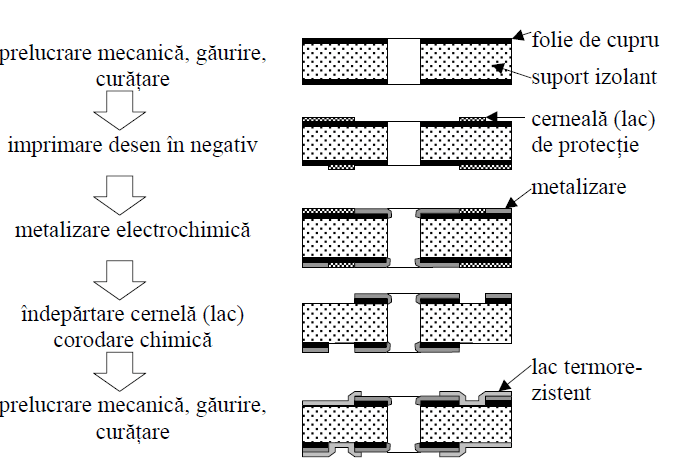 В случае электрохимической металлизации сверление выполняется в начале, во время механической обработки.
После очистки
печать изображения на негативе
металлизация проводников гальванизацией
После удаления защитных чернил
коррозия со средством, не повреждающим защитный металл
	Заключительные этапы 
После очистки (обеззараживания)
визуальный контроль
покрытие селективной паяльной маской
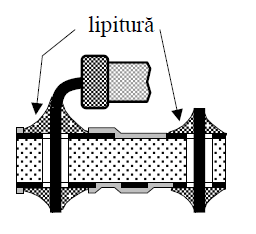 Основным недостатком электропроводки с неметаллическими отверстиями является сложность установления контактов между проводниками на противоположных сторонах, т. Е. Переходов с одной стороны на другую с помощью специальных штырей (проводов).
Операция лужения (припой) заключается в нанесении на проводку, напечатанную припоем SnPb в ваннах или волновых установках, после завершения обработки перед нанесением маски для селективной пайки. Этот процесс называется лужением и применим, если проводники достаточно широкие, а расстояния между проводниками достаточно большие (более ≈0,5 мм), в противном случае возникают короткие замыкания. Чаще лужения выполняется после нанесения маски селективной пайки, покрывая сплавом только точки пайки.
Fabricarea cablajelor imprimate cu găuri metalizate prin tehnologie substractivă
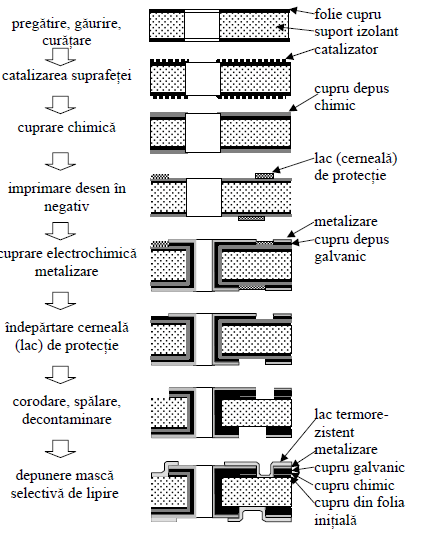 Самая важная операция - это первичная механическая обработка. при первичной обработке пластина просверливается с помощью специальных сверл со скоростью вращения до 20000 об / мин, выполняющих сверление резанием. Отверстия хорошо очищаются сжатым воздухом даже во время бурения.
химическая медь, через которую осаждается очень тонкий слой меди (1 - 5 мкм), чтобы обеспечить проводимость всей поверхности.
печать рисунка на негативе
гальваническая медь (быстрая и дешевая операция), которая увеличивает слой меди до 10 - 100 мкм, если необходимо.
металлизация, через которую разрушается гальванический слой металла, недоступный для коррозионных агентов (обычно олово, реже серебро, золото, ...)
удаление защитных чернил
коррозия медной фольги
мойка (обеззараживание)                      9. Заключительные этапы
Электропроводка с металлизированными отверстиями явно превосходит по качеству проводку с неметаллизированными отверстиями, но и намного дороже (примерно в 2 раза) - требует специального оборудования для сверления, процесс занимает длительное время и технологические требования (температуры, продолжительность, состав ванных комнат химическая обработка, ...) необходимо строго соблюдать.
Fabricarea cablajelor multistrat prin tehnologia substractivă
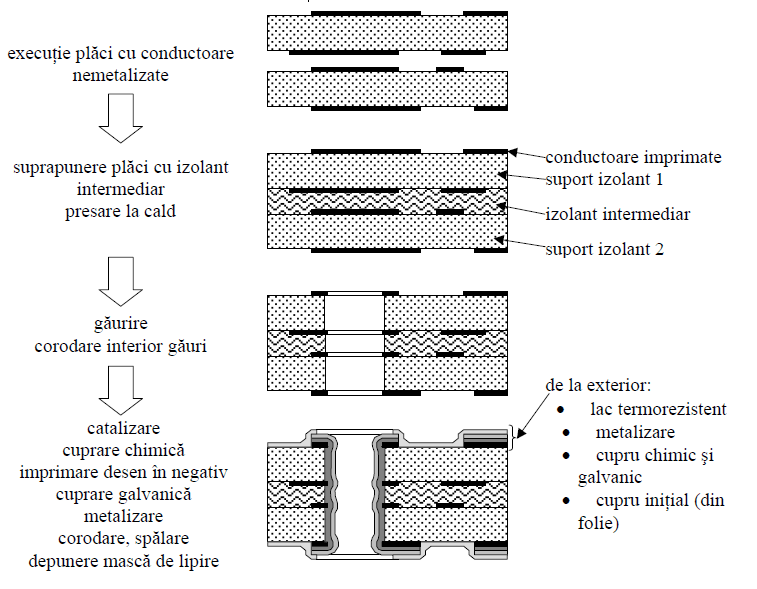 Процесс разработки многослойной разводки с помощью субтрактивной технологии начинается с разработки неметаллической печатной разводки без сверления отверстий на 2 или более полуфабрикатах.
перекрытие пластин с добавлением промежуточного изолятора и опрессовка при нагреве
коррозия изоляции в отверстиях для выделения рельефа Cu, обеспечивающего лучшее качество сцепления проводов с медью с металлизацией отверстия.
металлизация отверстий (и внешних проводников) и внешняя печатная проводка
Точное позиционирование перекрывающих пластин осуществляется с помощью направляющих отверстий в пластинах и направляющих штифтов. Точное выполнение отверстий (положение, диаметр ...) достигается механической обработкой на специальных станках, управляемых компьютерами, в память которых вставлен план сверления.
Аддитивные технологии Они похожи на субтрактивные технологии и используют практически то же оборудование, те же элементы, что и проводка с металлическими отверстиями. Попытки выполнить в одной цепочке технологических операций как печатные проводники, так и металлизацию отверстий, привели к развитию аддитивных технологий изготовления печатных проводов, в которых материалом, с которого начинаются операции, является изолирующая опора.
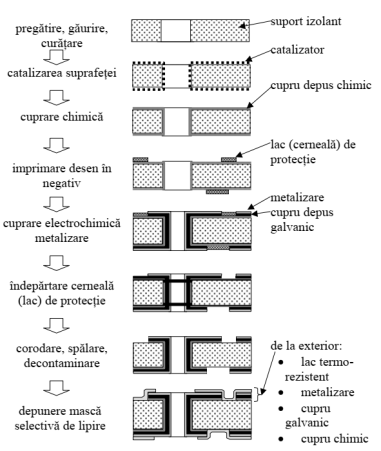 изолирующая опора, механически обработанная и просверленная
самоочищается
вся поверхность катализируется 
химическая медь сделана тонким слоем (1-5 мкм), чтобы сделать всю поверхность проводящей
печать рисунка на негативе
гальваническая медь, при необходимости увеличивая толстый слой меди
металлизация проводников 
удаление защитных чернил
кратковременная коррозия для удаления химически осажденного слоя меди
дезактивация (очистка)
визуальный контроль 
селективная паяльная маска
Преимущества аддитивной технологии заключаются в меньшем расходе меди и более низкой стоимости полуфабриката (он не гальванируется).
Основным недостатком этой технологии является низкая адгезия проводов к опоре, проблема до сих пор не решена.
Технологии синтеза В технологии синтеза проводники и изолятор между ними изготавливаются путем последовательного нанесения материала, обычно на керамические опоры.

По технологии толстых слоев проводники в слое получают окраской пастой из солей металлов с использованием маски для трафаретной печати или шаблона с зазорами, соответствующими токопроводящим дорожкам. После восстановления путем сжигания остаются следы металла. Изоляция наносится в виде керамической пасты (оксиды алюминия), заполняя промежутки между проводниками путем покраски и протирания ракелем. После обжига для затвердевания керамики формируется следующий слой.
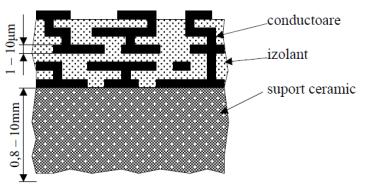 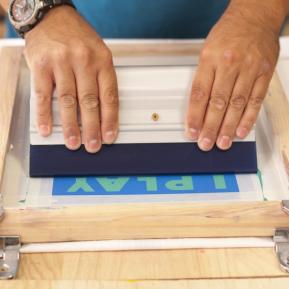 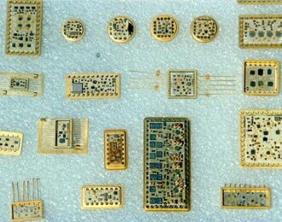 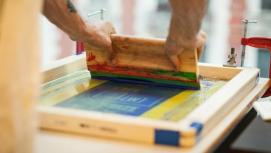 Тонкопленочная технология, металл для проводов и керамическая изоляция осаждают путем вакуумного испарения вещества, нагретого при плавлении. В высоком вакууме (ниже 10–6 Торр) молекулы движутся прямолинейно, в молекулярных или ионных связках. Для формирования проводников на пути молекулярного пучка расположены вкрапленные узоры с зазорами, соответствующими проводящим дорожкам, а для увеличения изоляции используются шаблоны, дополняющие проводники, но толщина слоев невелика - 0,1 - 1 мкм.
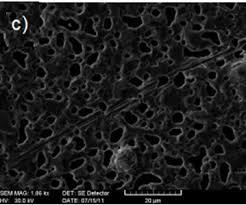 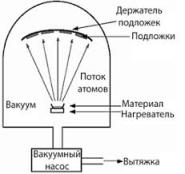 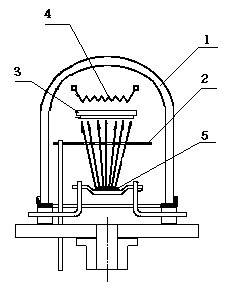 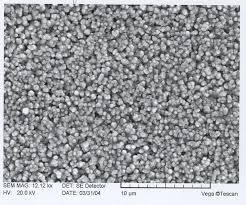 Другие методы
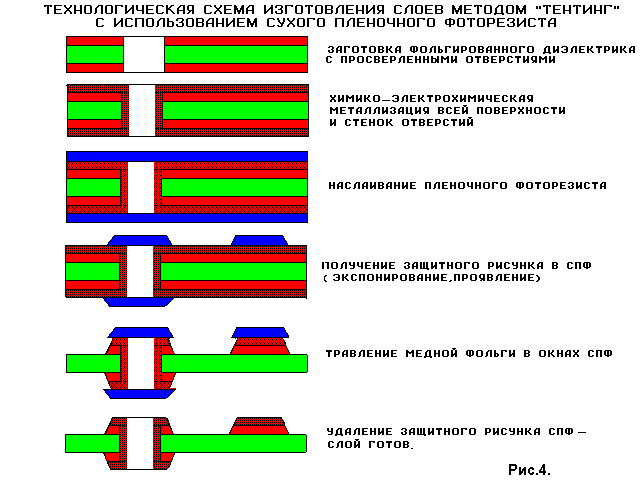 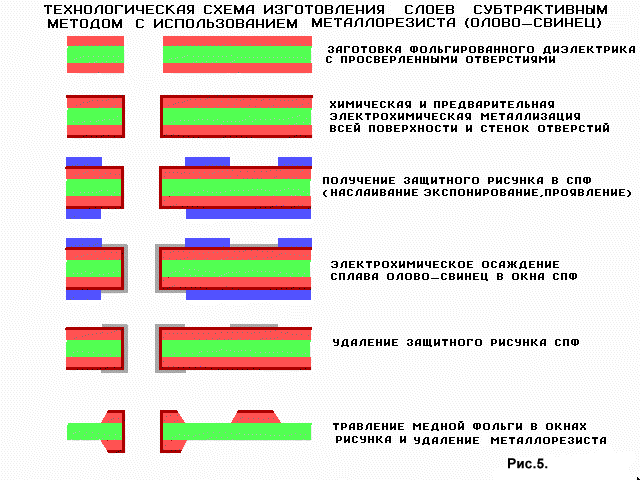 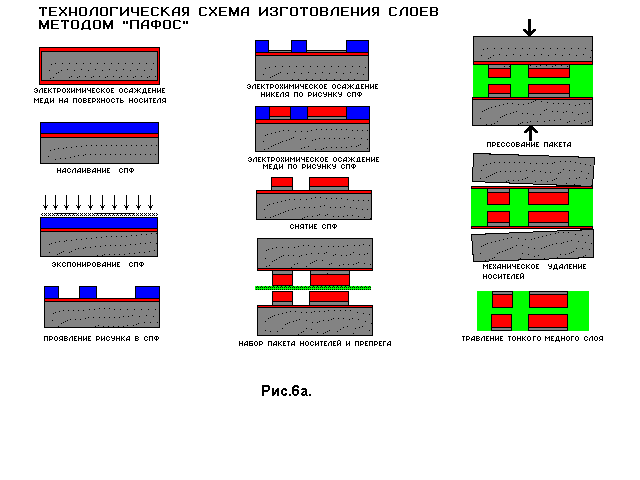 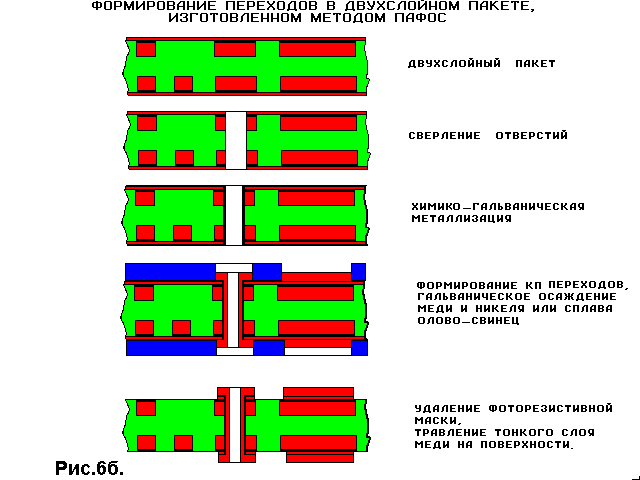 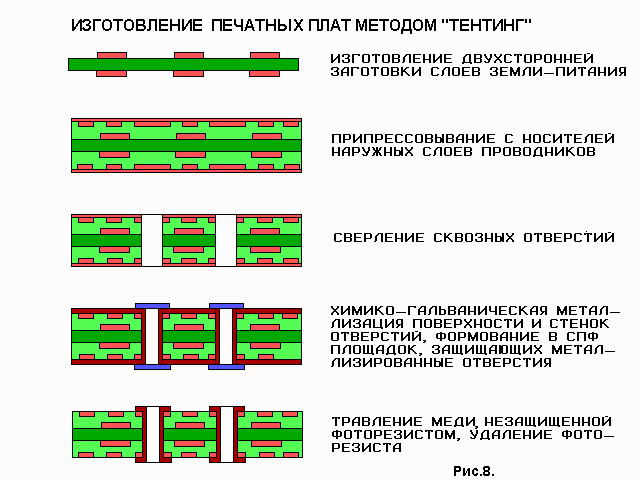 3D MID (Molded Interconnection Device)
Соединение выполняется путем наложения проводки на поверхность пластикового устройства. Пластиковая металлизация: с химическим осаждением. Воздействие: прямая лазерная гравировка; применение 3D-фото маски. Применение фоторезиста
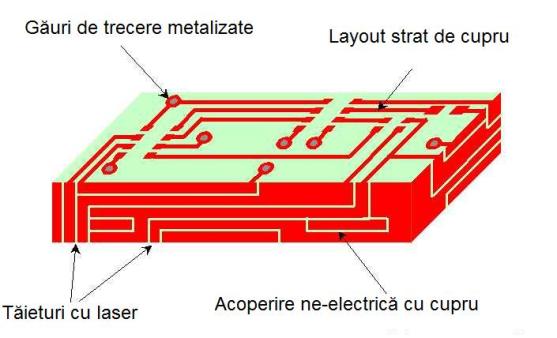 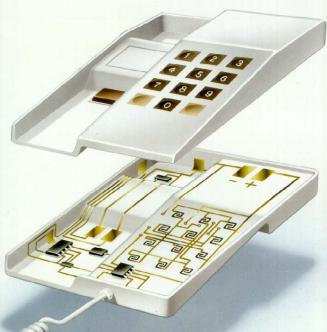 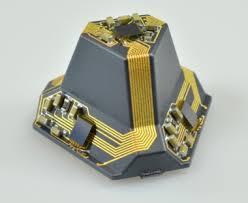 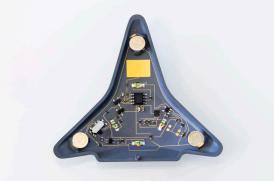 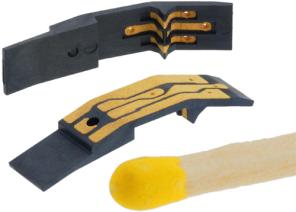 Occam 
Размещение и фиксация (склейка) различных компонентов на временной или постоянной несущей подложке.
Инкапсуляция компонентов вместо размещения. 
Удаление подложки, обнажение клемм. 
Соединение клемм с помощью аддитивных или полуаддитивных процессов, характерных для производства печатных плат, или других методов прямого соединения.
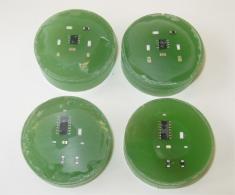 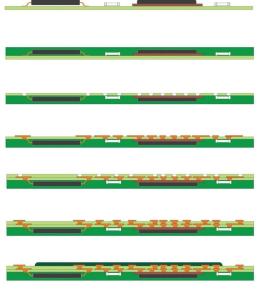 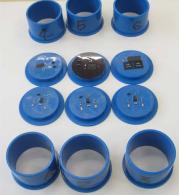 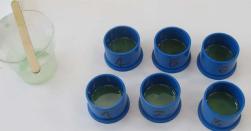 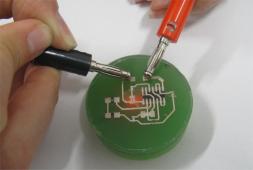